Titre de la présentation
Evènement / congrès

Lieu/Pays
Date ????/??/??
TITRE DE LA PAGE
Sous titre du doc
Contenu : Lorem ipsum dolor sit amet, consectetur adipiscing elit. Morbi bibendum, nibh id egestas adipiscing, nisi erat tincidunt arcu, eget laoreet neque nisl sed ipsum. Aliquam tincidunt nunc vel purus dignissim tristique. Pellentesque habitant morbi tristique senectus et netus et malesuada fames ac turpis egestas
lieu et date
évènement
2
Thanks for your attentionMerci pour votre attention
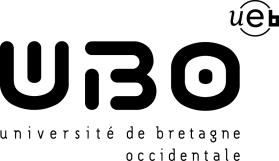 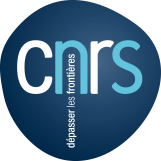 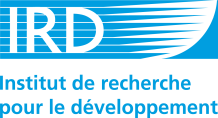 lieu et date
évènement
3